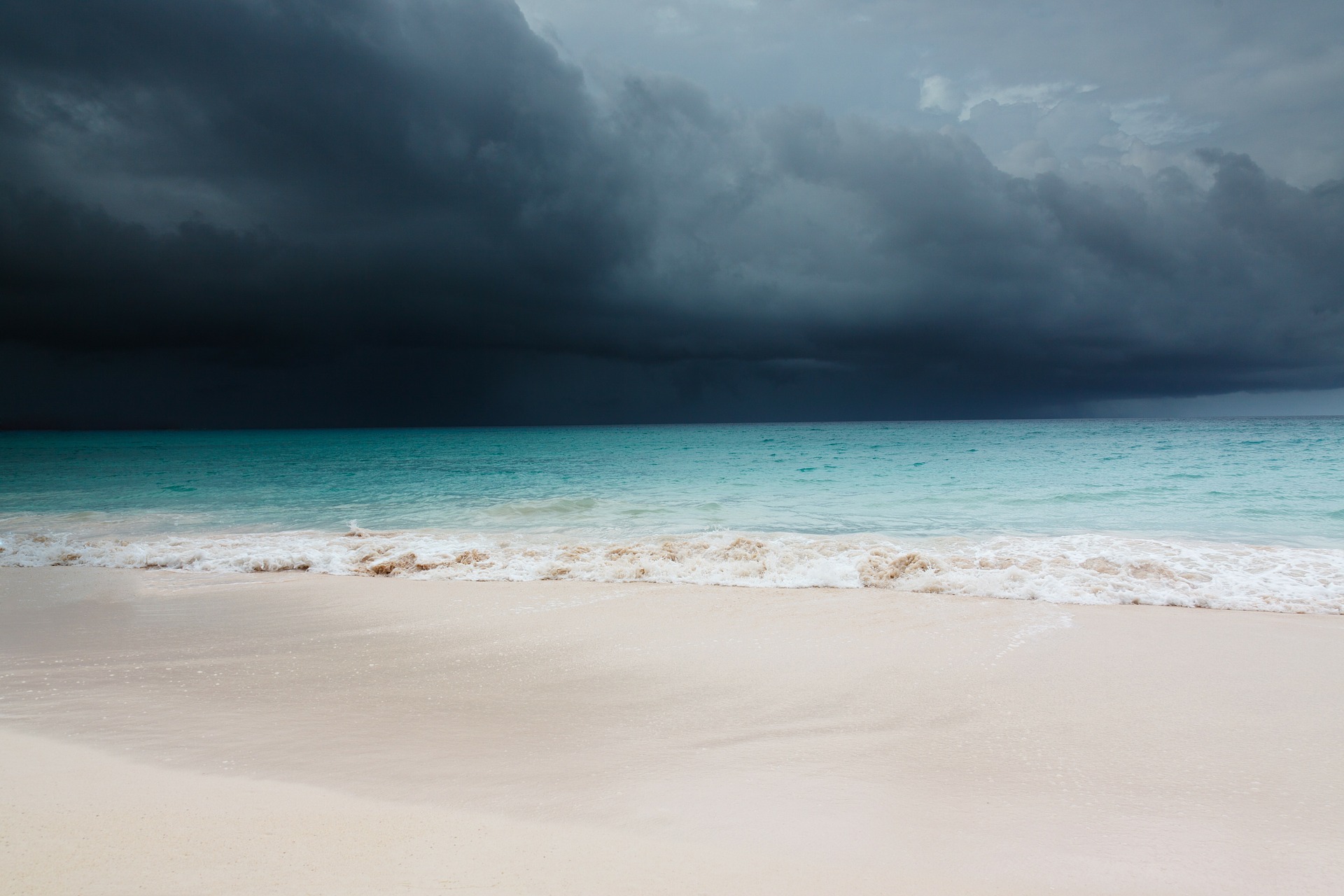 Hurricanes
© The Science Duo
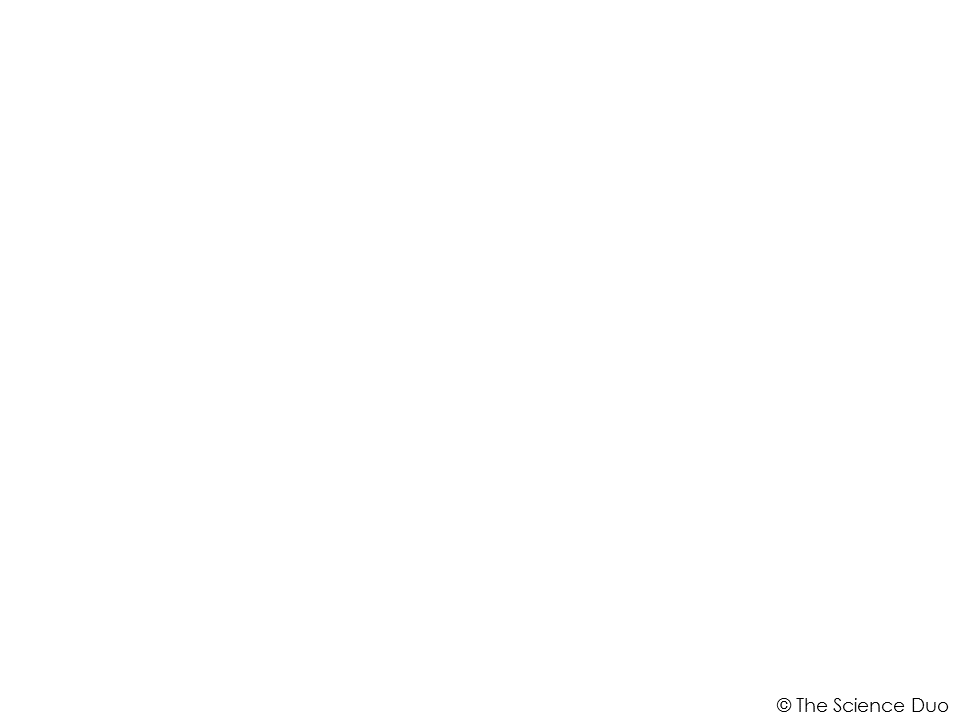 Hurricanes
Huge storms that form in the ocean and spin counterclockwise 

Bring powerful wind and heavy rain

Wind speeds greater than or equal to 74 miles per hour

Also referred to as cyclones or typhoons in other locations of the world

Examples of Hurricanes
Hurricane Felix
Hurricane Irene
Hurricane Frances
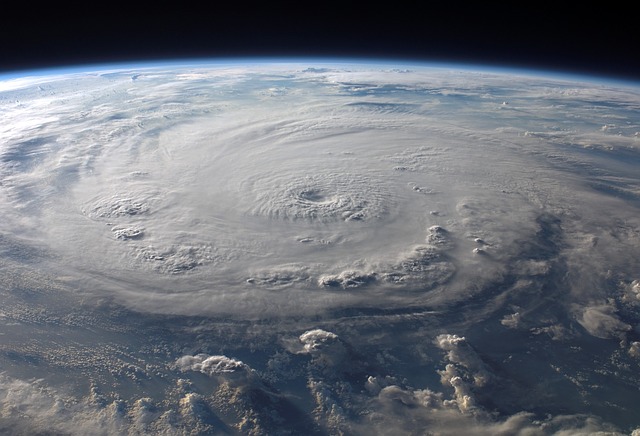 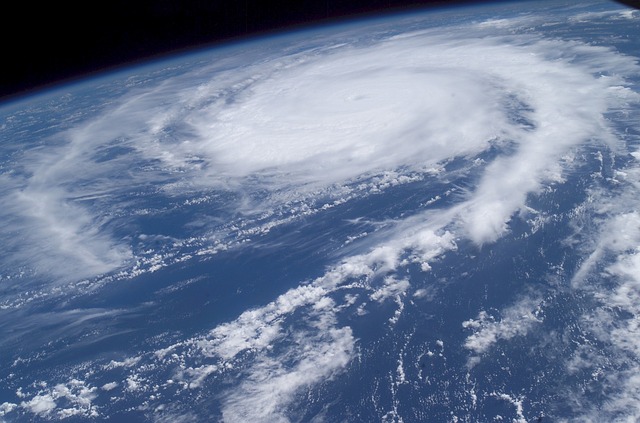 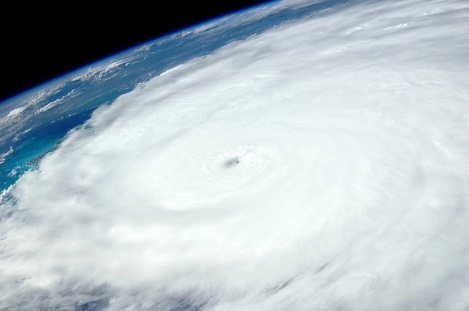 Hurricane Categories
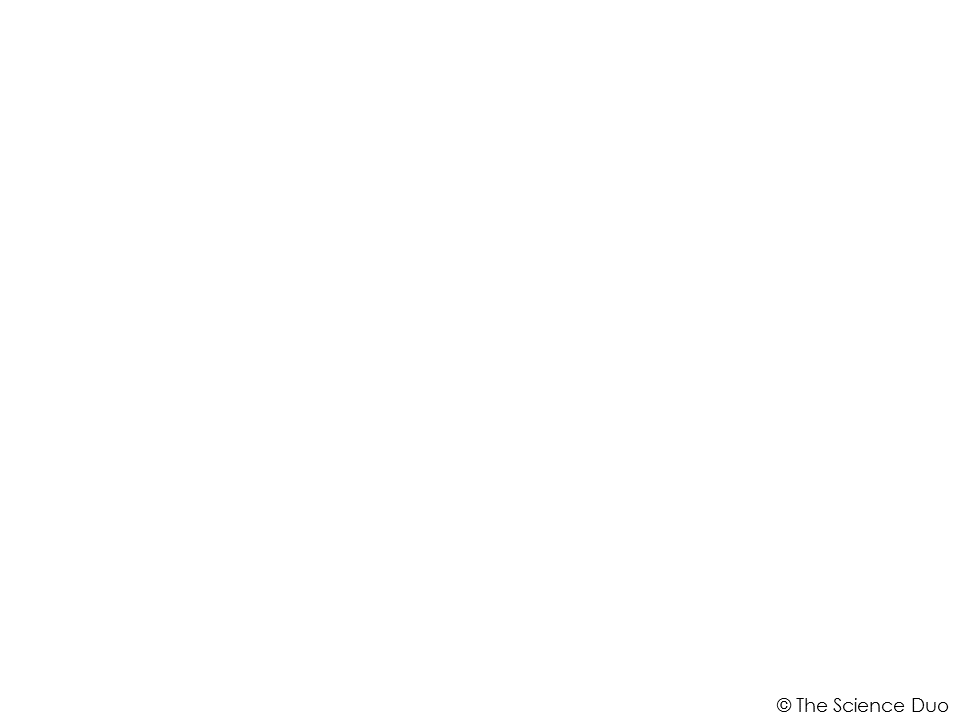 Hurricanes are categorized by their wind speed

Saffir-Simpson Scale – a scale used to measure the intensity of a hurricane

There are 5 categories of hurricanes

	Category 1 – winds 74 – 95 mph; Bertha 1996

	Category 2 – winds 96 – 100 mph; Arthur 2014

	Category 3 – winds 111 – 130 mph; Sandy 2012

	Category 4 – winds 131 – 155 mph; Ophelia 2005

	Category 5 – winds 156 or greater; Katrina 2005

Tropical Depression – a spinning storm with winds less than 39 mph

Tropical Storm – a spinning storm with winds between 39 – 73 mph
Hurricane Formation
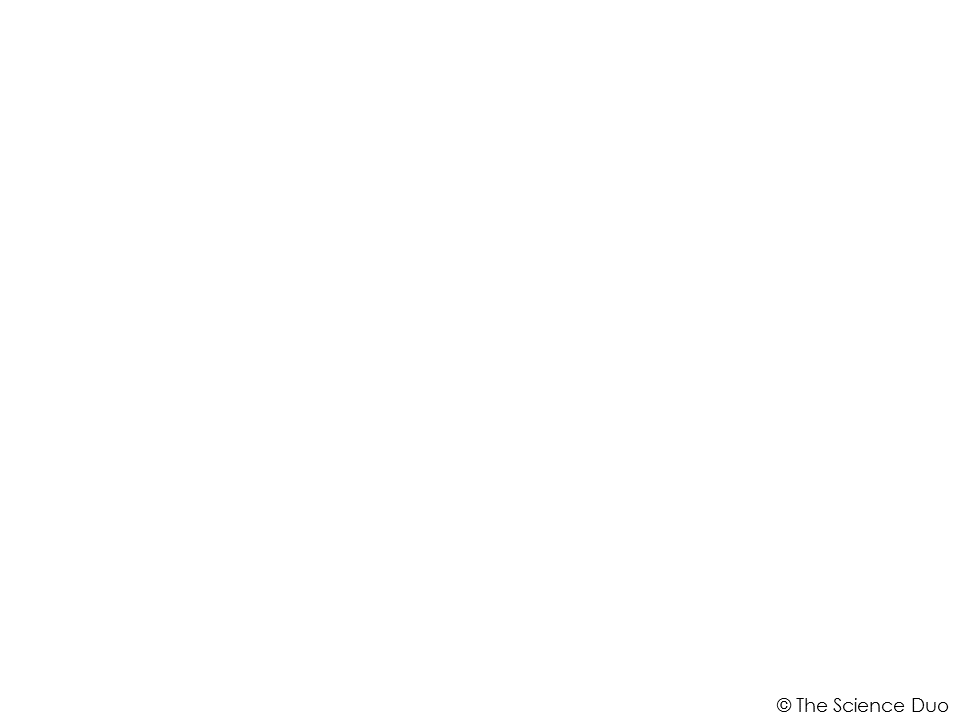 Must have warm ocean water – 80° Fahrenheit (about 27° Celsius) or warmer

Requires warm, moist air – low pressure system

Light winds begin to intensify if the storm is fueled by warm water; counter-clockwise wind rotation

Hurricane season in the Atlantic Ocean – June through November

Hurricanes weaken over land because they need the warm, moist water of the ocean as fuel
Parts of a Hurricane
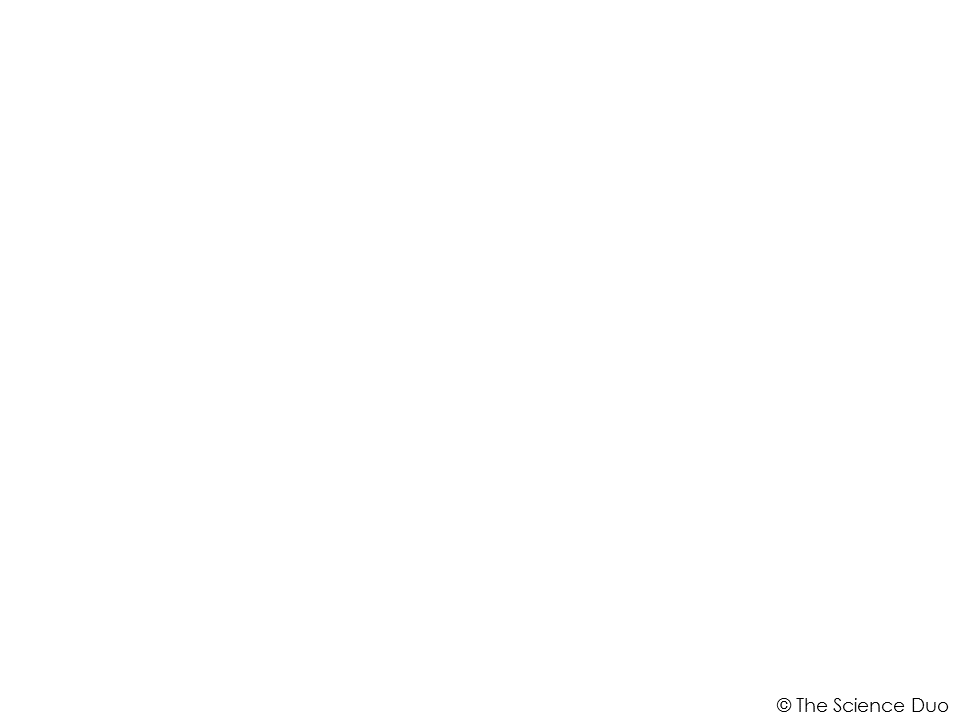 Eye – the calm, center part of a hurricane 

Eye Wall – the area surrounding the eye of a hurricane

Spiral Bands – outer rain bands of dense thunderstorms that can extend several hundred miles from the center
Eye
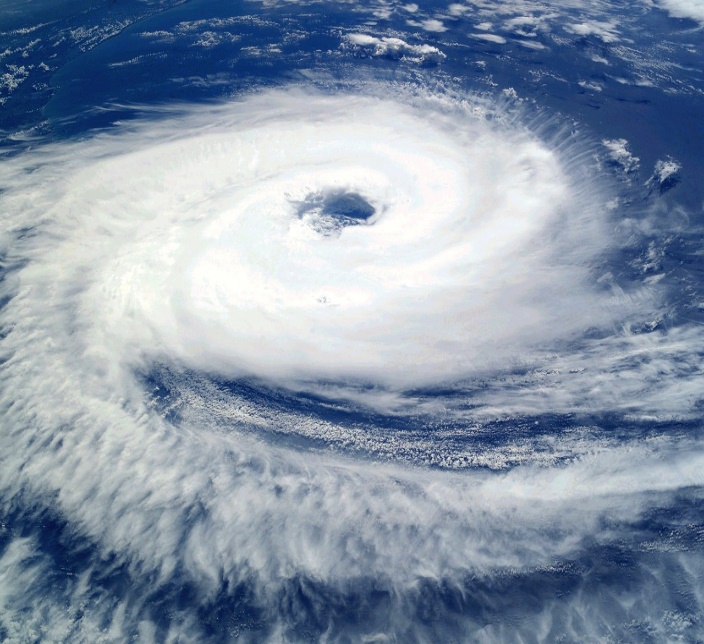 Eye Wall
Spiral Bands
Hurricane vs. Tropical Depression Venn Diagram
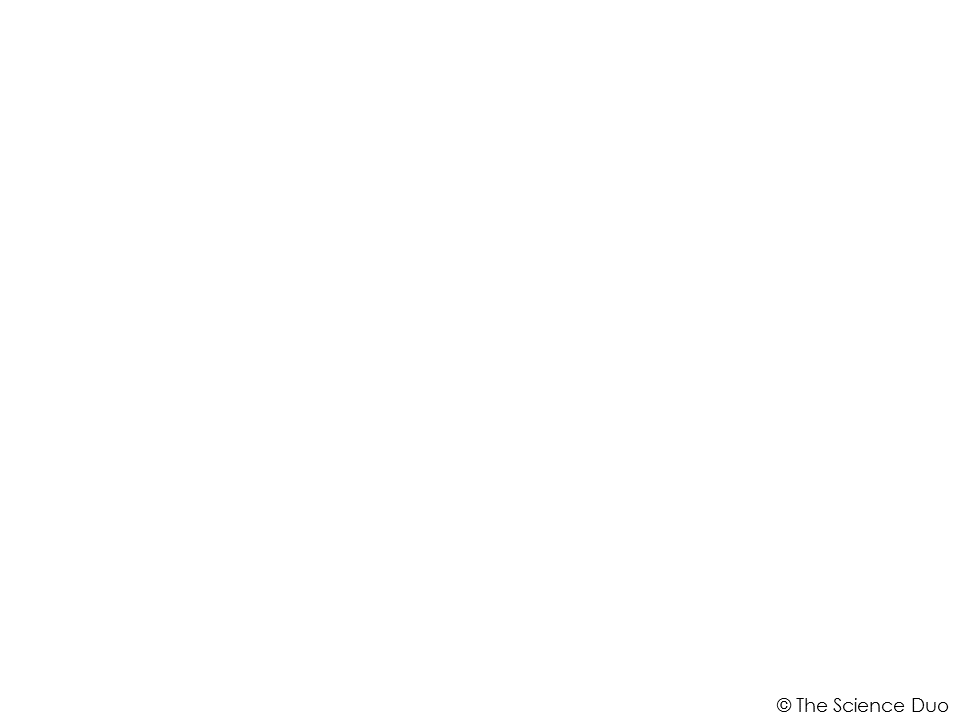 Tropical Depressions
Hurricanes
Both
Wind speeds 74 miles per hour or greater

More organized and powerful storm

Storm is given a name (ex. Katrina, Andrew, etc.)
Wind speeds below 39 miles per hour

Less organized than a hurricane

Not given a name until it is upgraded to a tropical storm
Cause damage

Storms

Form in warm water and low pressure
Checkpoint
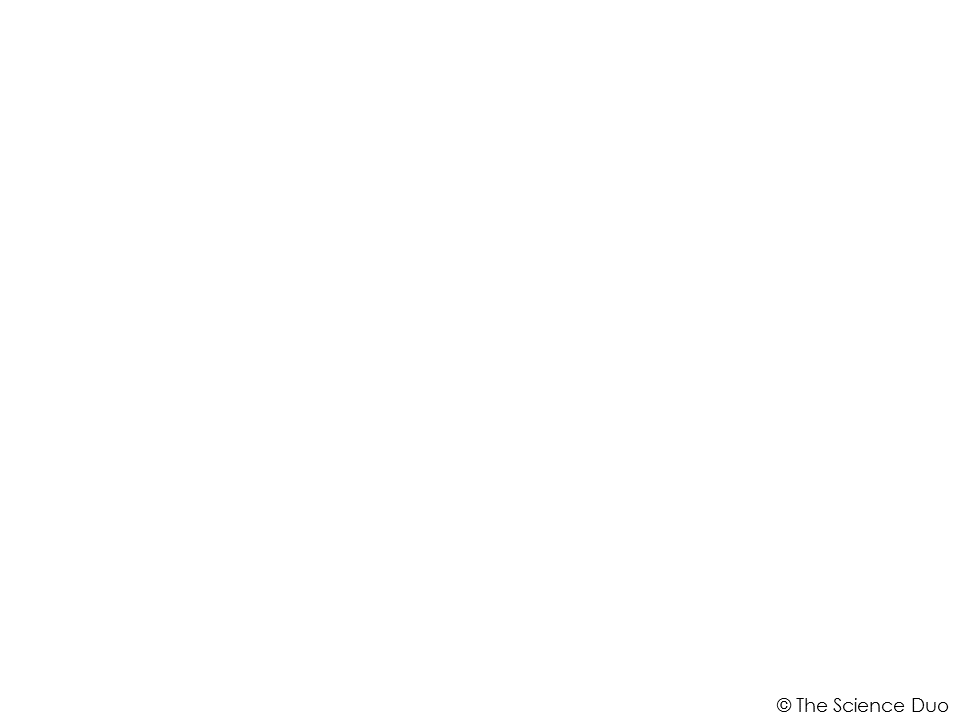 5 checkpoint questions

Discuss each question with a partner

Write a complete answer to each question on your notes page
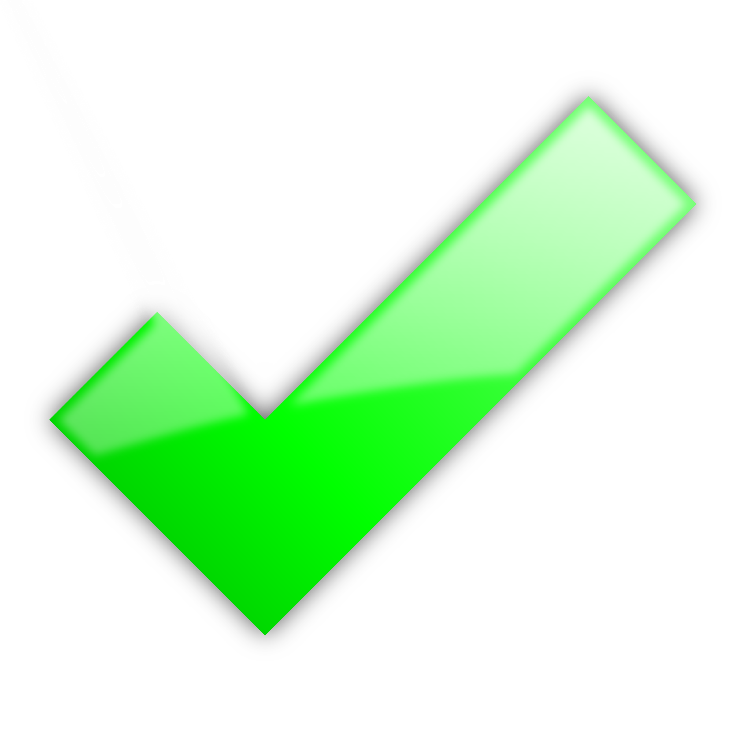 Question 1
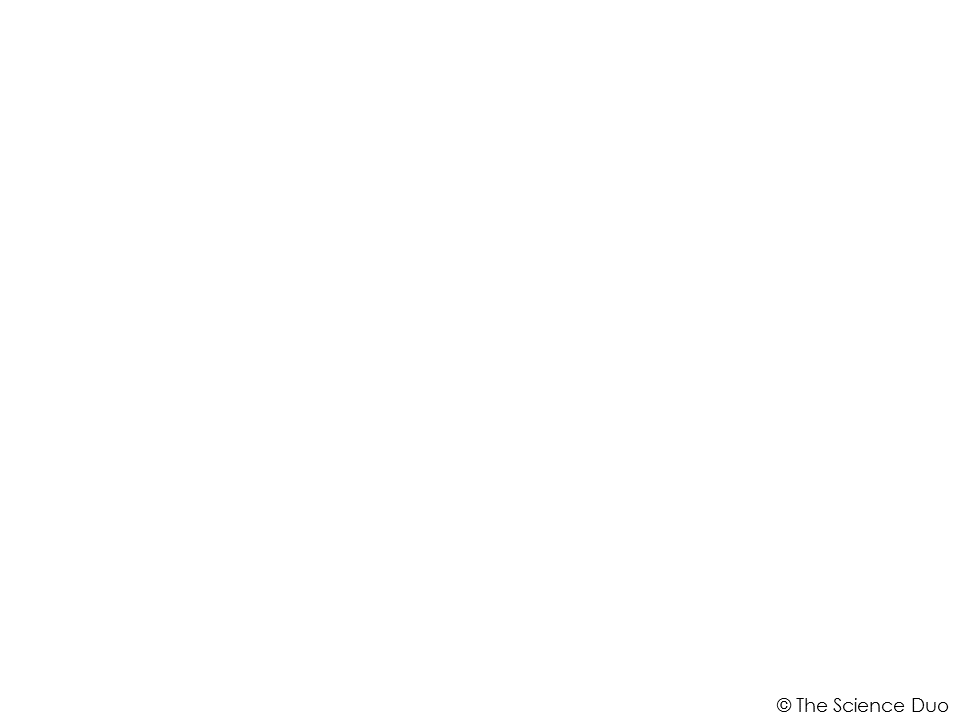 What is the minimum wind speed for a hurricane?
Question 2
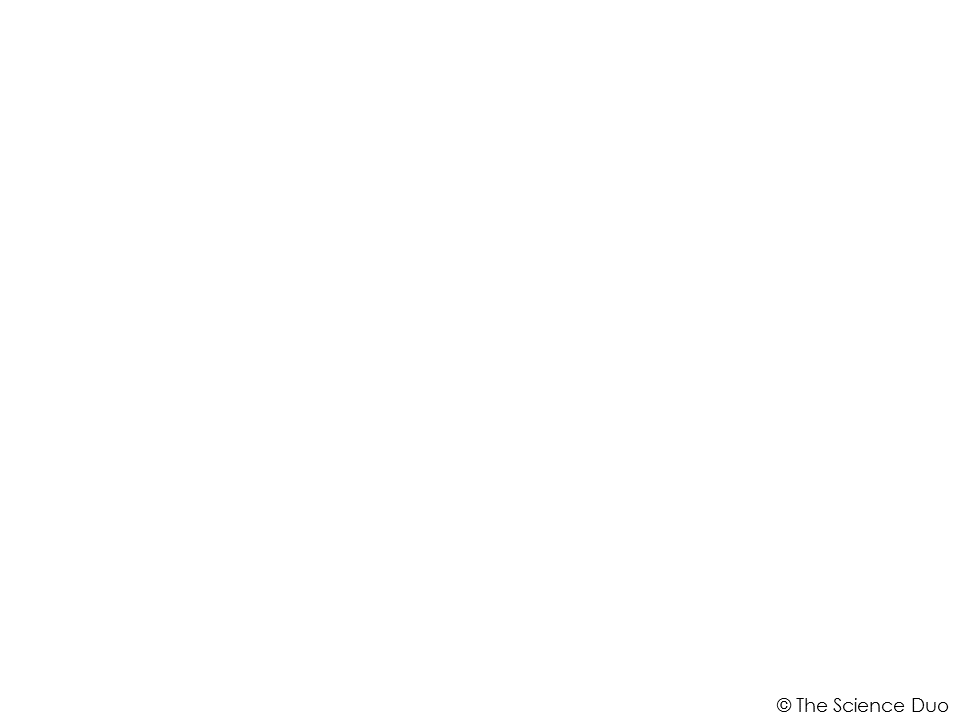 Identify 3 conditions that must be present for a hurricane to form.
Question 3
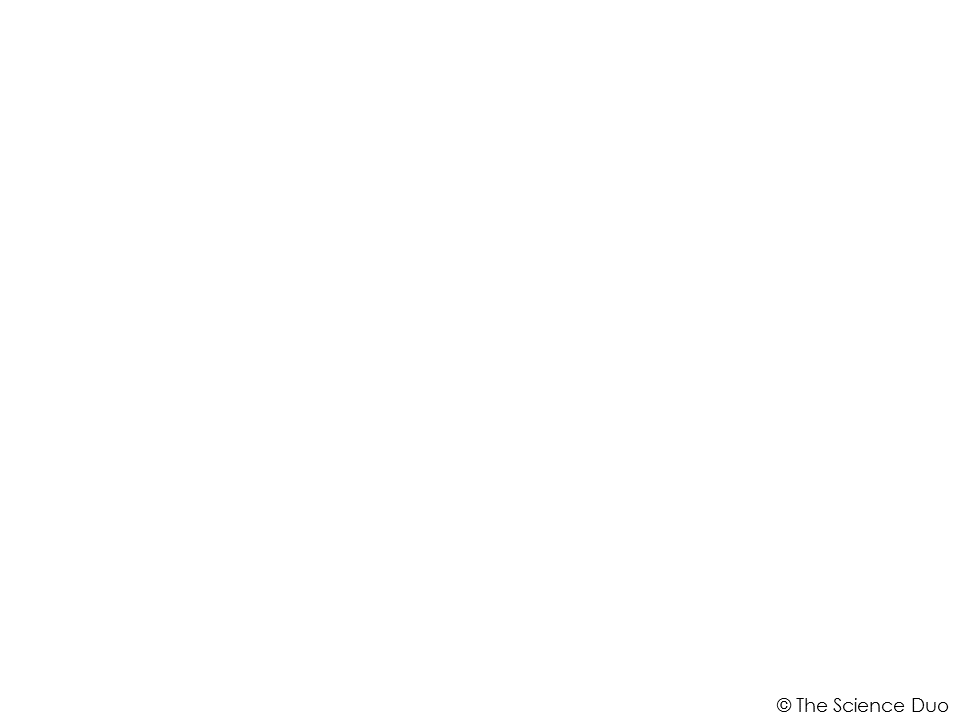 What are other terms used for hurricanes?
Question 4
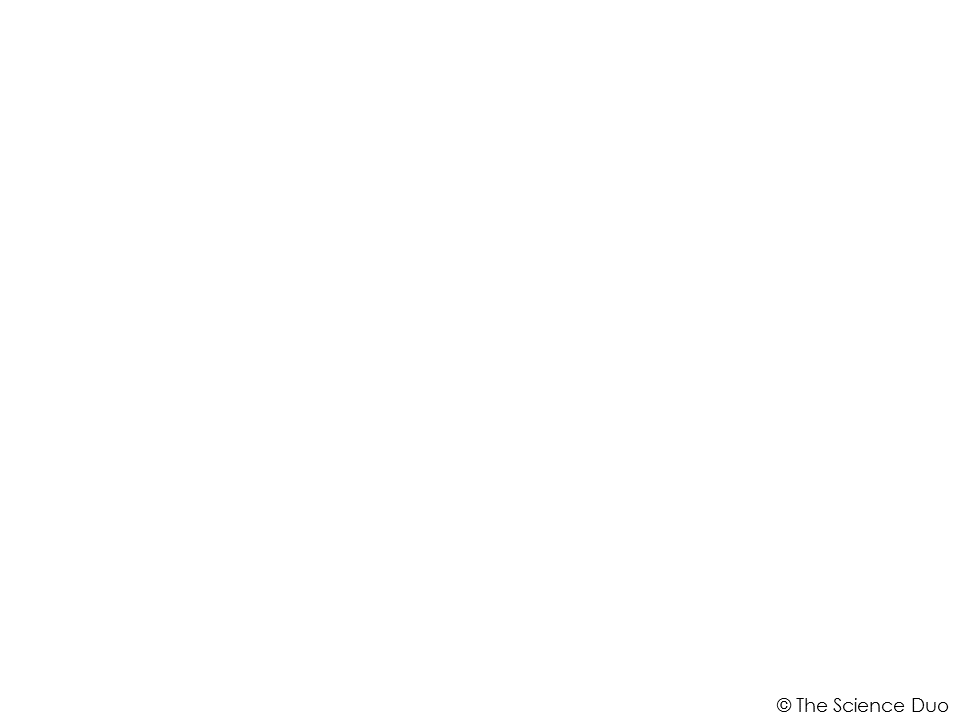 What scale measures the intensity of a hurricane?  How many categories are there?
Question 5
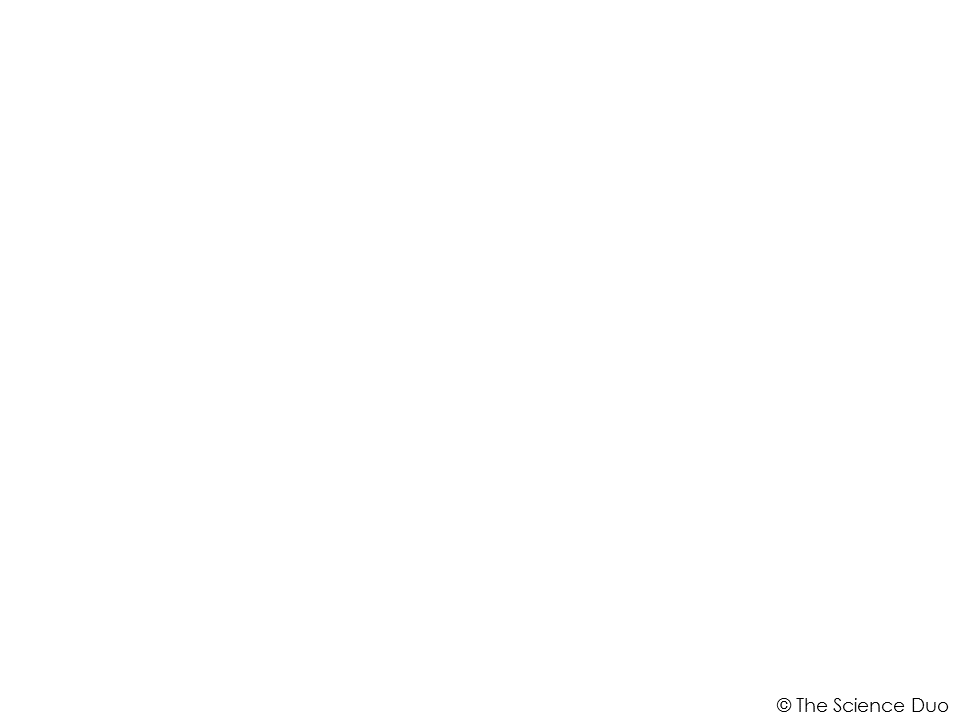 Identify 3 different parts of a hurricane.